My business plan
Made by Tina Albqaeen 
Class 7E
My Business Idea(mission and vision)
For my business idea I would like to open a spa for women and teenage girls to come and relax in. It  is called sunny stone spa.
I will be providing services for my customers such as: manicures, pedicures, facials and massages. 
My mission is to offer the residents of Amman the best spa day experience they will ever have.
I am committed to providing a high-quality, unforgettable experience for my customers.
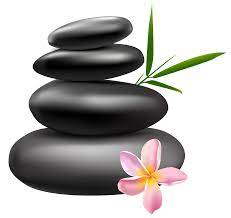 I decided to give my business the name sunny stone spa because it is catchy, unique and interesting.
Sunny stone spa
Target Market and Demographics.
I am aiming for my customers to be women and teenage girls who want to enjoy a relaxing spa day.
My competitors are:
Katalina Beauty Lab.
Diva Lotus Spa.
Miracle Nails Spa.
My spa will be located somewhere close and nearby to me and my customers and in a place that can allow it to grow and become successful.(for example in Abdoun or Swefieh)
Financial Information(sources of capital)
My source of capital will be my savings.
My competitors charge from 8-20 JDs for a manicure, pedicure or gel and from 30-50 JDs for a massage.
I charge:
6 JDs for a manicure or pedicure.
12 JDs for gel
25 JDs for a 1 hour massage.
25 JDs for a 30 minute facial.
My Predicted Profit.
My profit for a manicure or pedicure will be: 6-2=4 JDs.
My profit for a gel manicure/pedicure will be:15-3=12 JDs.
My profit for a 1 hour massage will be: 25-8=17 JDs.
My profit for a 30 minute facial will be:25-9=16 JDs.
So in total, my cost will be 22 JDs.
My total profit will be 49 JDs.s
So 49-22=27 JDs
Owners Details.
My name is Tina Nashat Albqaeen.
I am was born and live in Amman Jordan.
I was born on June 27th 2010.
I go to the national orthodox school.
I like to paint my nails, play the piano and explore nature.
I Have a younger sibling names Fadi and my parent’s names are Sally and Nashat.
What would I do with the money I make if it was profitable?
I would do 3 things with the money:

First I would save money for collage and school.
I would also use some to expand and grow my business.
And finally I would donate some to a charity.